Читающая семья!
Выполнила: Бехер Наталья, ученица 10 класса
Человек, любящий и умеющий читать, - счастливый человек. Он окружен множеством умных, добрых и верных друзей. Друзья эти – книги. Книги встречают нас в раннем детстве и сопровождают нас всю жизнь.                                                           К.Г.Паустовский
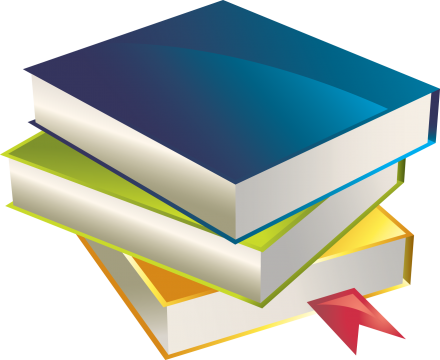 Огромный мир, заманчивый и разнообразный, врывается к нам со страниц любимых книг…
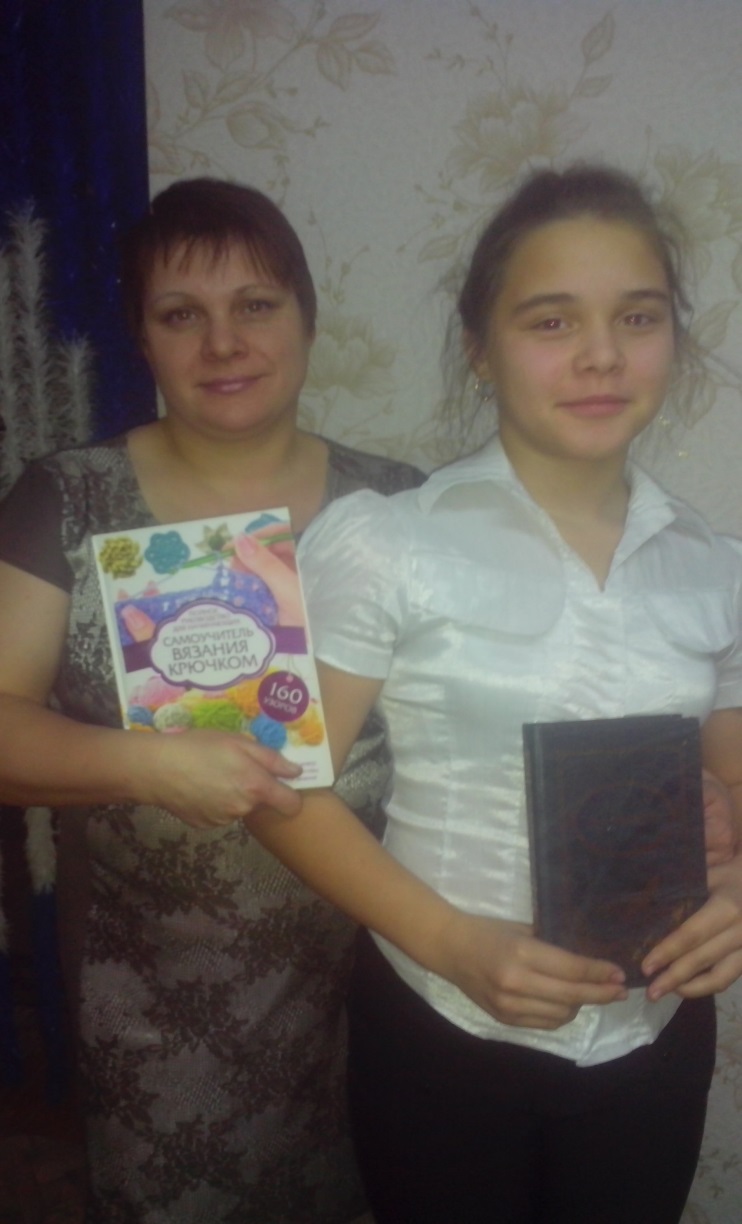 Книги - лучшие друзья. К ним можно обращаться во все трудные минуты жизни. Они никогда не изменят
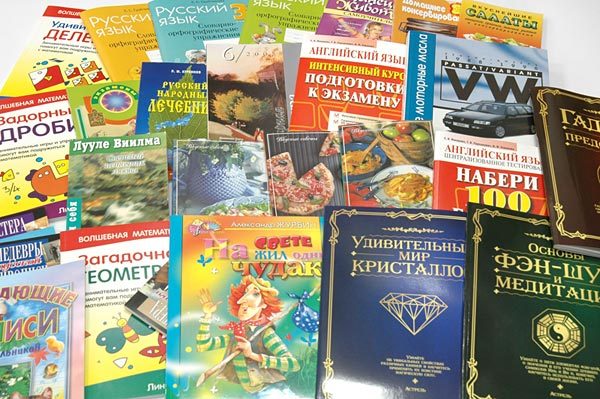 Книги – корабли мысли,странствующие по волнам времении бережно несущие свой драгоценный груз от поколения к поколению.                                                                          Ф.Бэкон
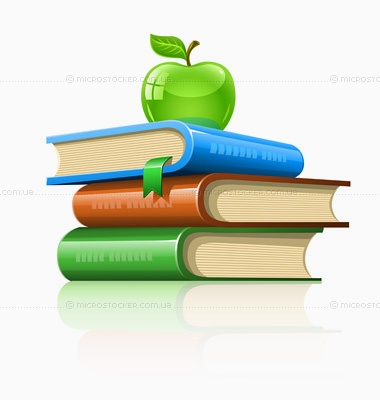 Одно из любимых занятий нашей семьи в свободное время – это чтение книг. Лично мне больше всего нравятся книги прекрасного писателя Александра Сергеевича Пушкина. Также я увлекаюсь фантастикой. Недавно меня заинтересовали книги по истории. Особенно о Второй Мировой войне. В детстве я любила сказки и книги о животных.
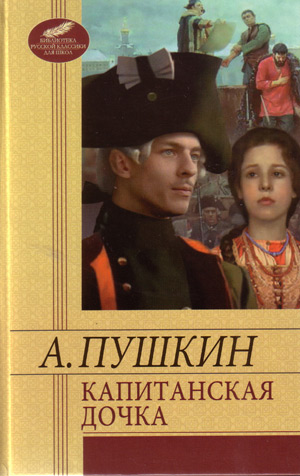 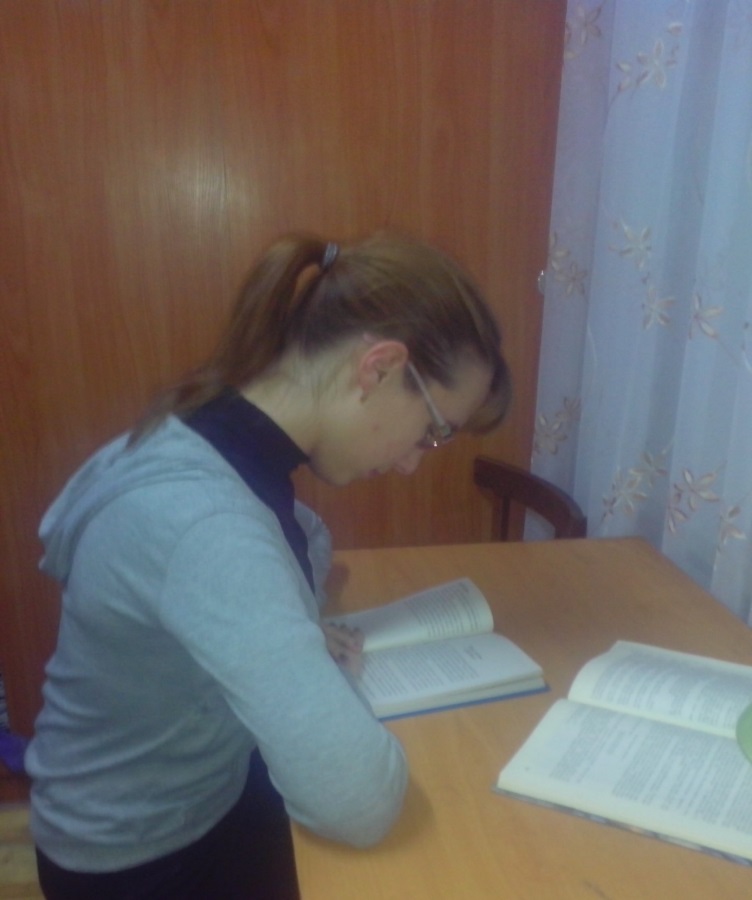 Мама – Бехер Елена Викторовна У мамы самый любимый писатель – Михаил Булгаков. Особенно она любит перечитывать «Мастера и Маргариту». Еще ей нравятся стихи Анны Ахматовой и Булата Окуджавы.
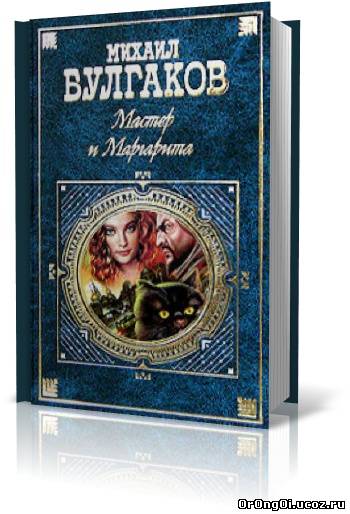 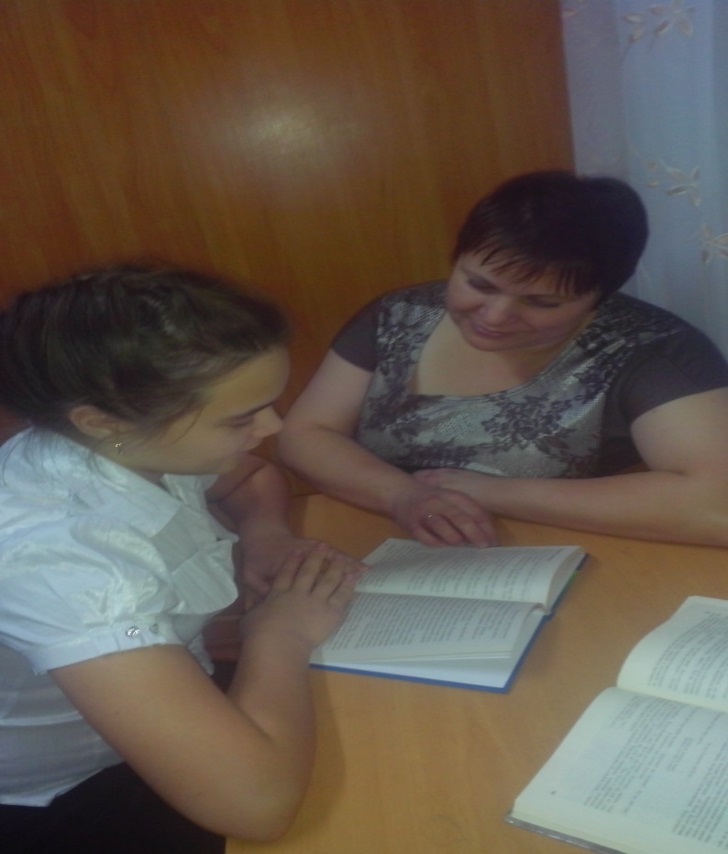 Папа – Бехер Владимир Александрович   Моего папу очень заинтересовала книга  В.И.Рыженко «Все о строительстве». Также мой папа очень любит детективы и стихи Владимира Высоцкого.
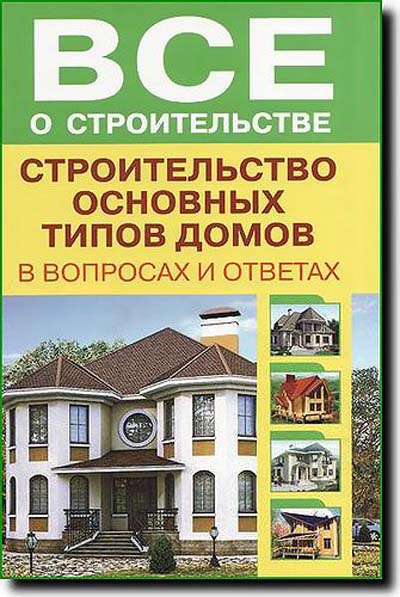 Сестра – Бехер Полина Владимировна          У Полины любимая книга Ж.Верн «Таинственный остров». Очень любит читать книги о животных и детективы.
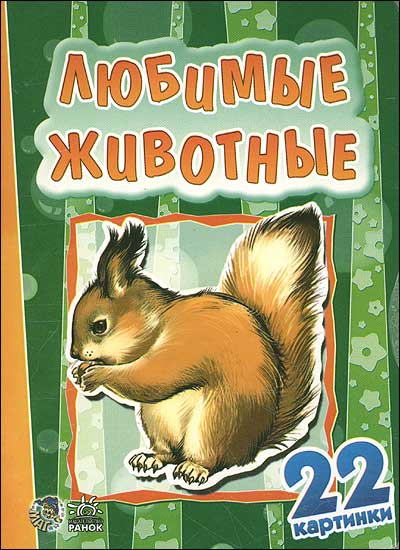 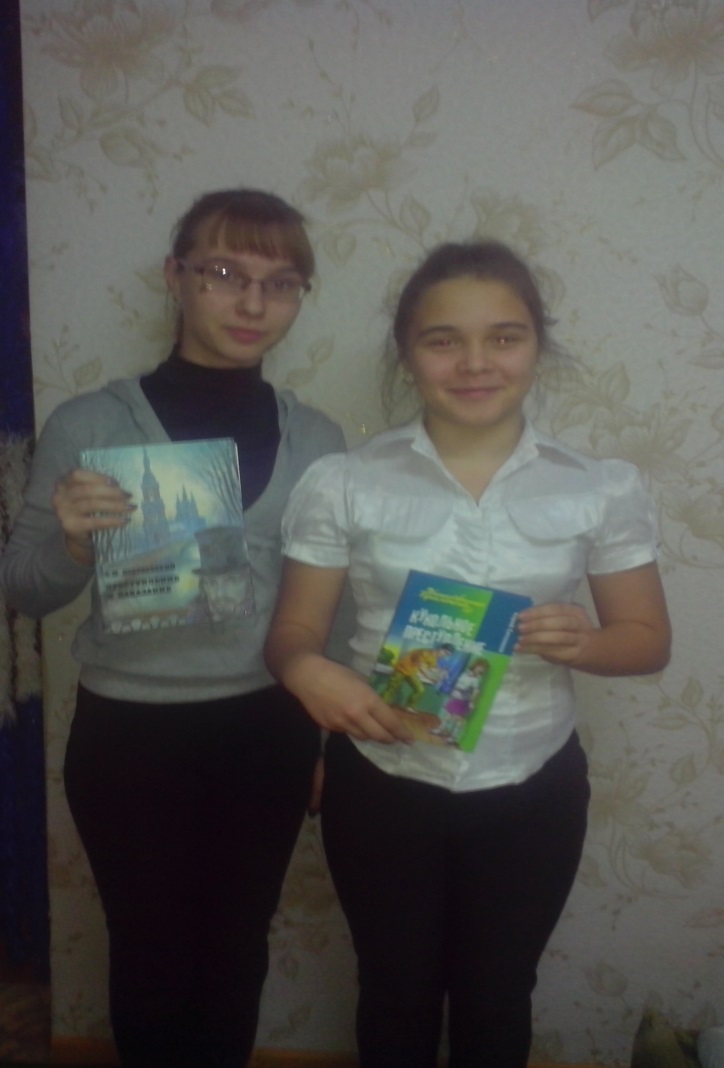 Вот такая наша читающая семья!
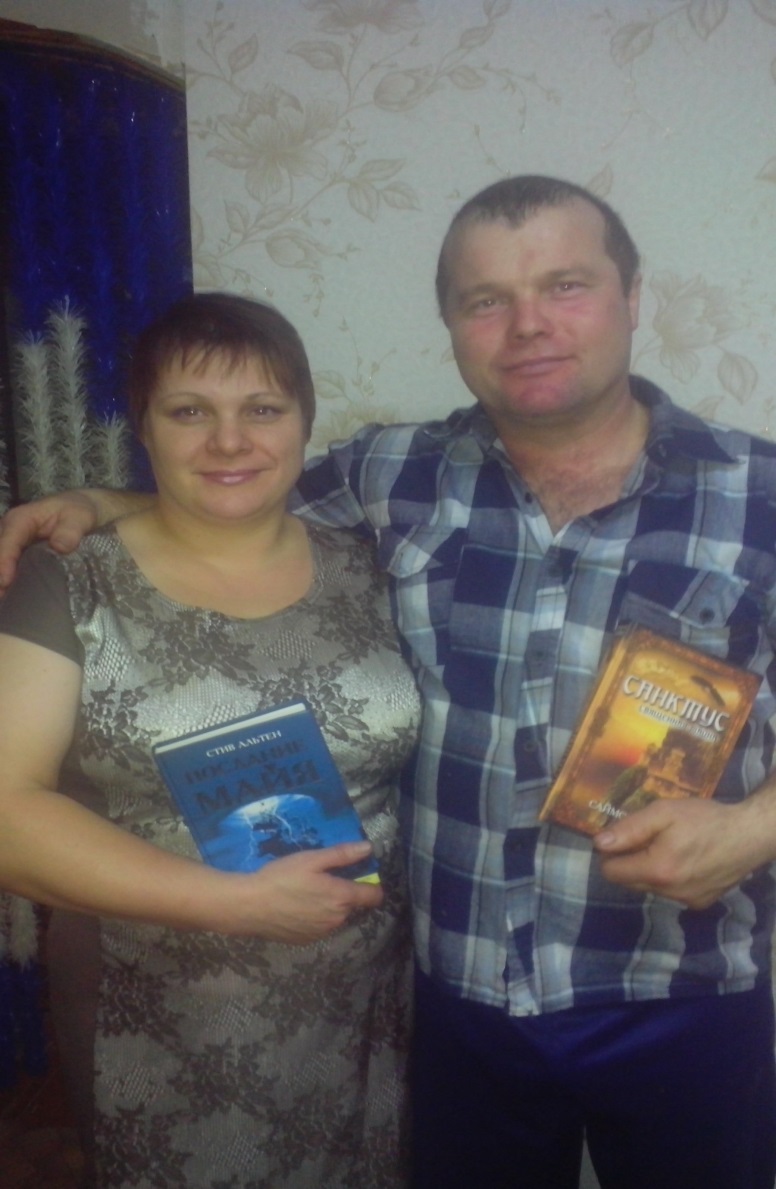 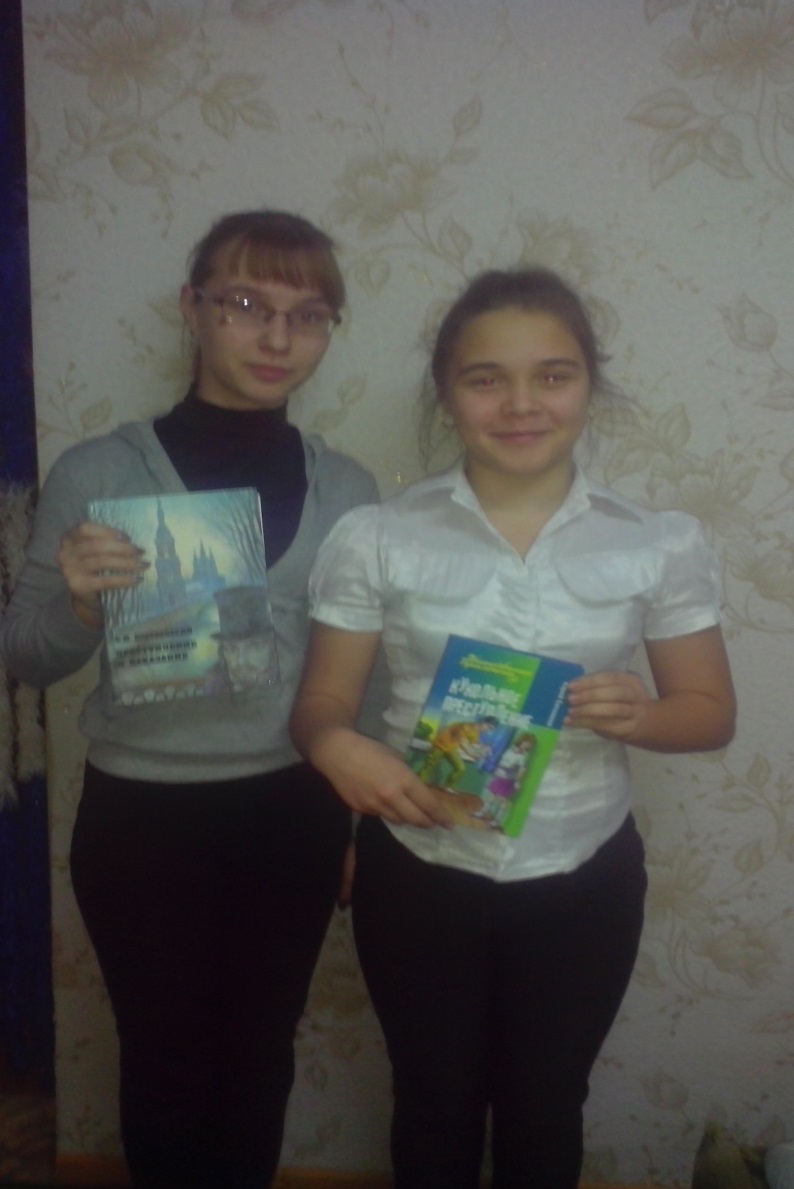